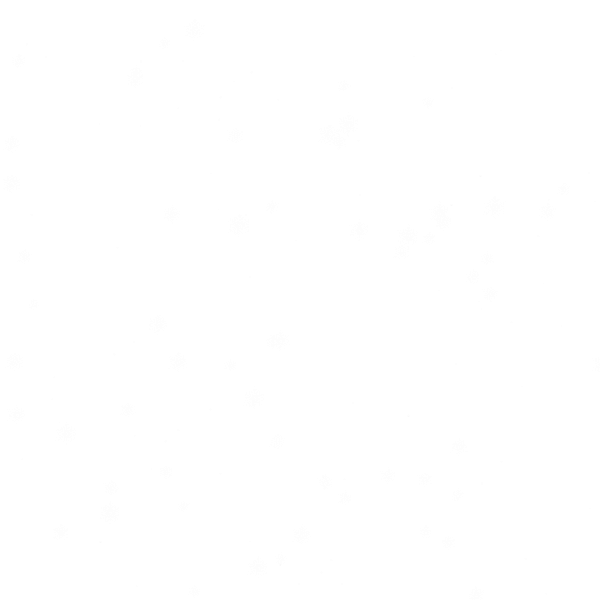 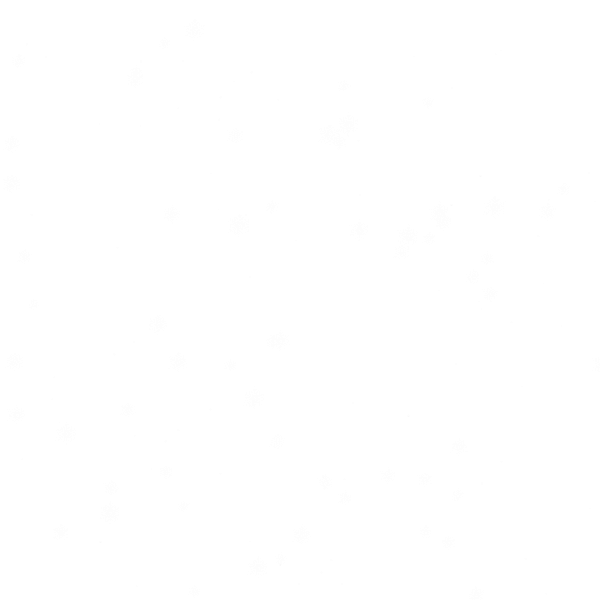 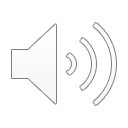 Year 3 Example

You will find some examples of the slides from one of the Y3 challenges.
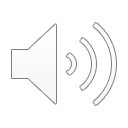 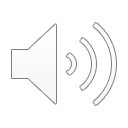 Oh my goodness – look where I am now!
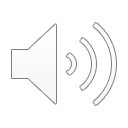 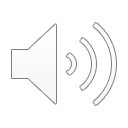 I’m in India by the Taj Mahal!
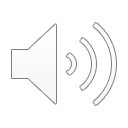 While I was in China, you worked out the third word of the message for me. Can you remember what it was?
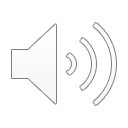 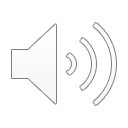 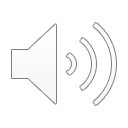 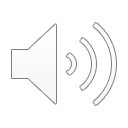 CHISTMAS!

Which means that, so far, we’ve got …
The Night Before Christmas …
So it’s time to discover the fifth word!
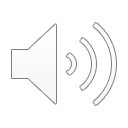 Let’s find out what sort of code we need to crack this time …
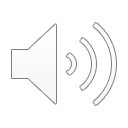 Geometric!
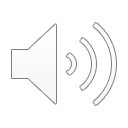 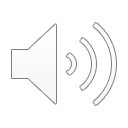 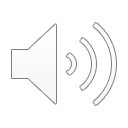 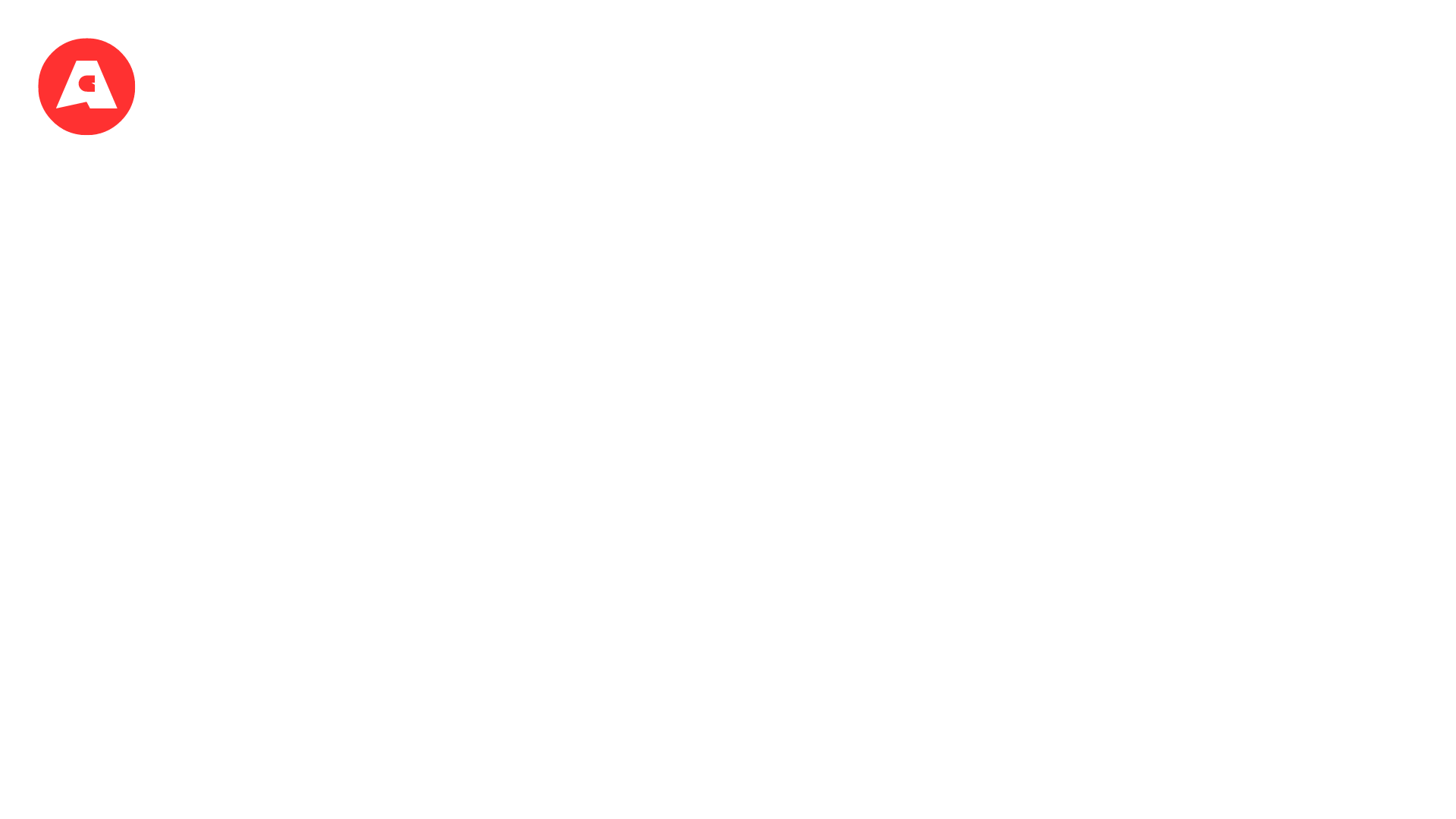 What was the Key Number we brought with us from China?
9
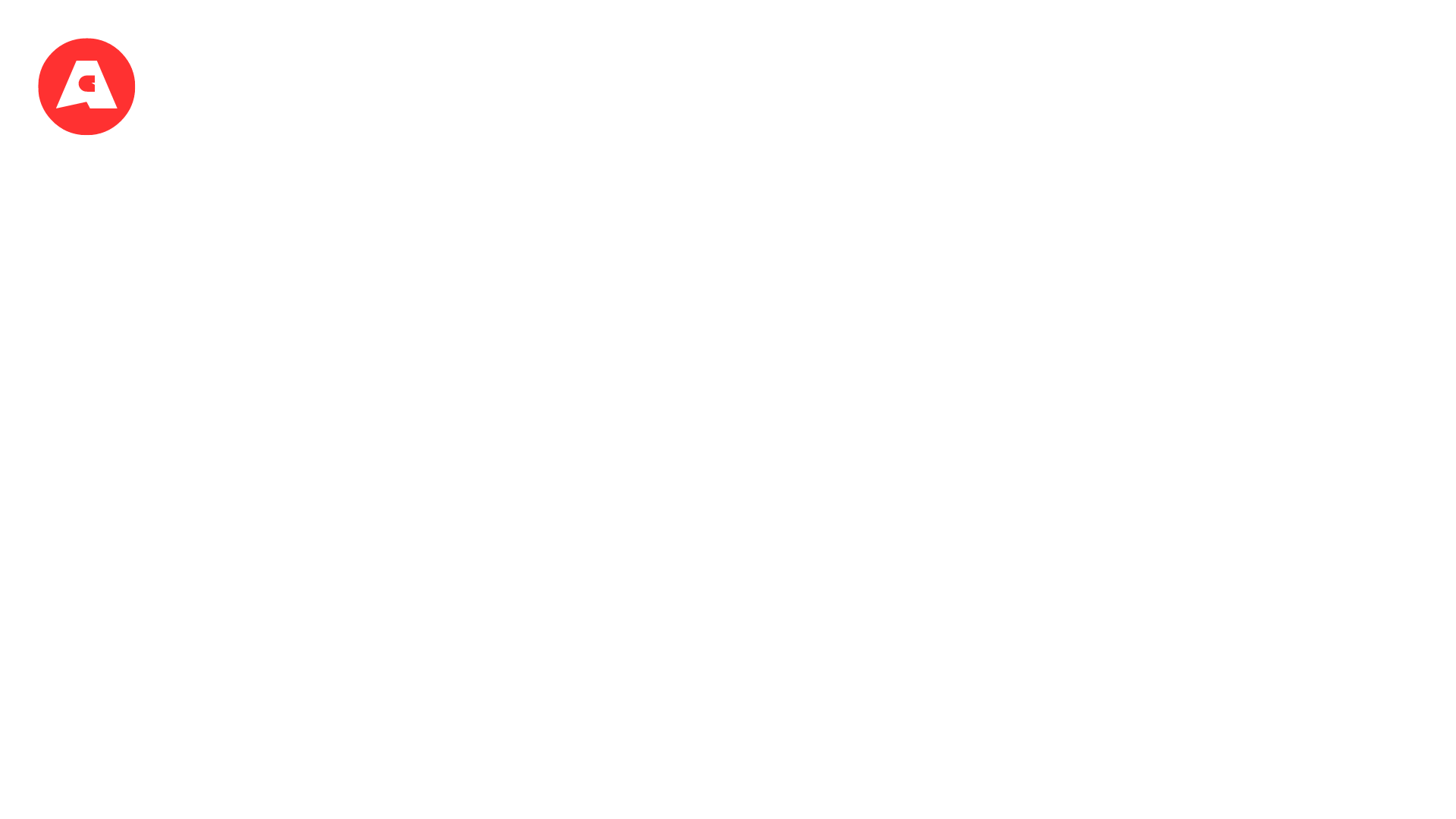 In this code, some of the letters of the alphabet are given numbers …
G
T
I
C
F
S
9
11
13
15
17
19
We brought the first number from China, don’t forget – nine.
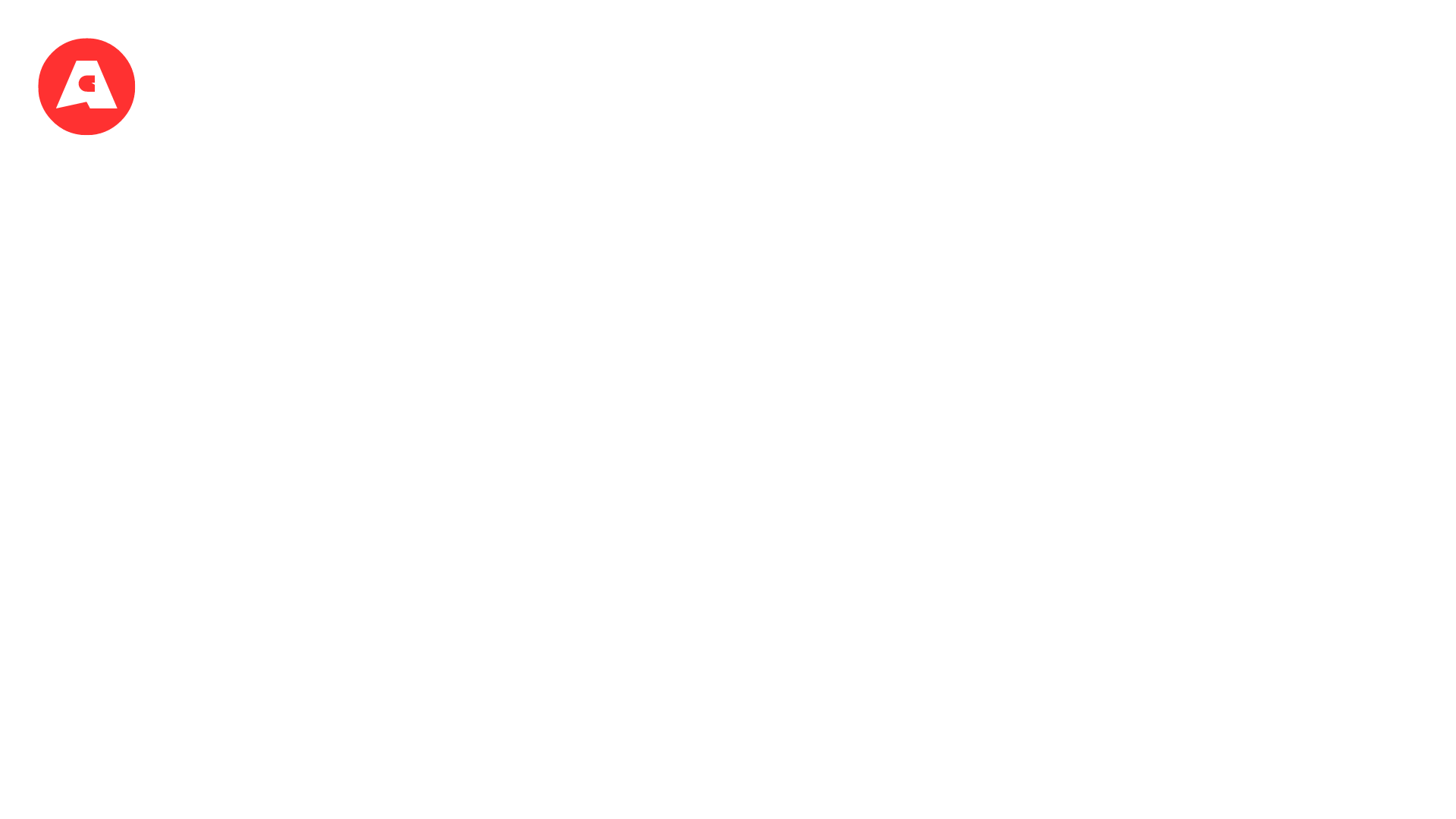 So what do you think our first letter is?
G!
G
T
I
C
F
S
9
11
13
15
17
19
To find out what the rest of the letters are, we’re going to have to look at some shapes …
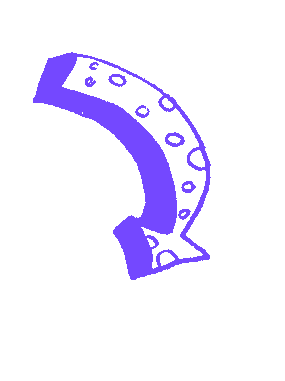 G
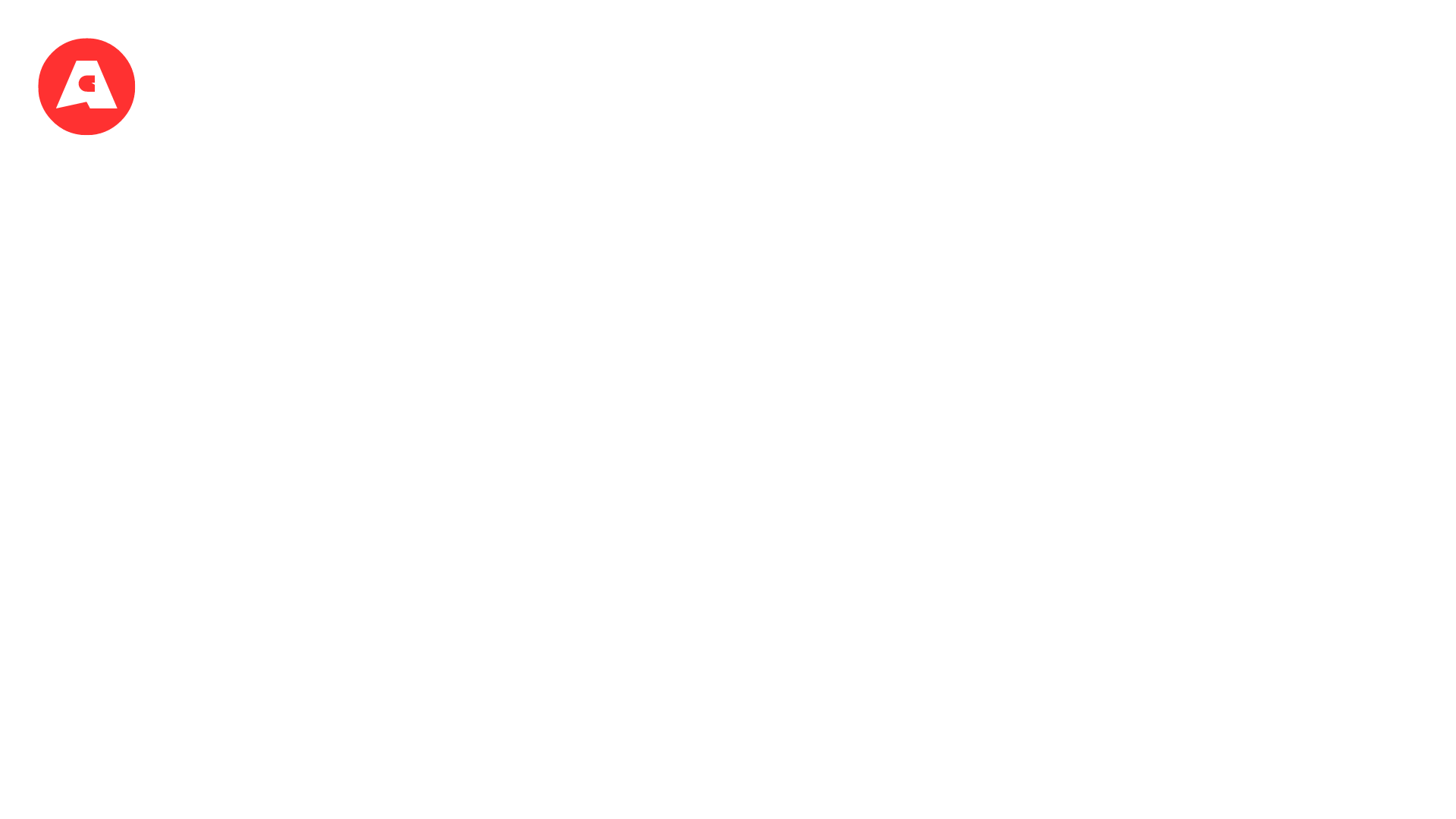 What are the shapes in the blue box?
Triangles
+
=
G
T
I
C
F
S
9
11
13
15
17
19
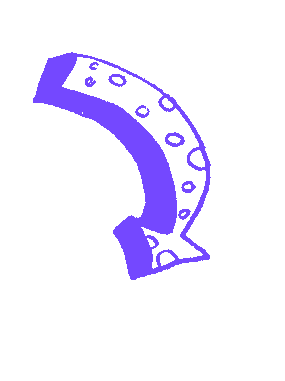 G
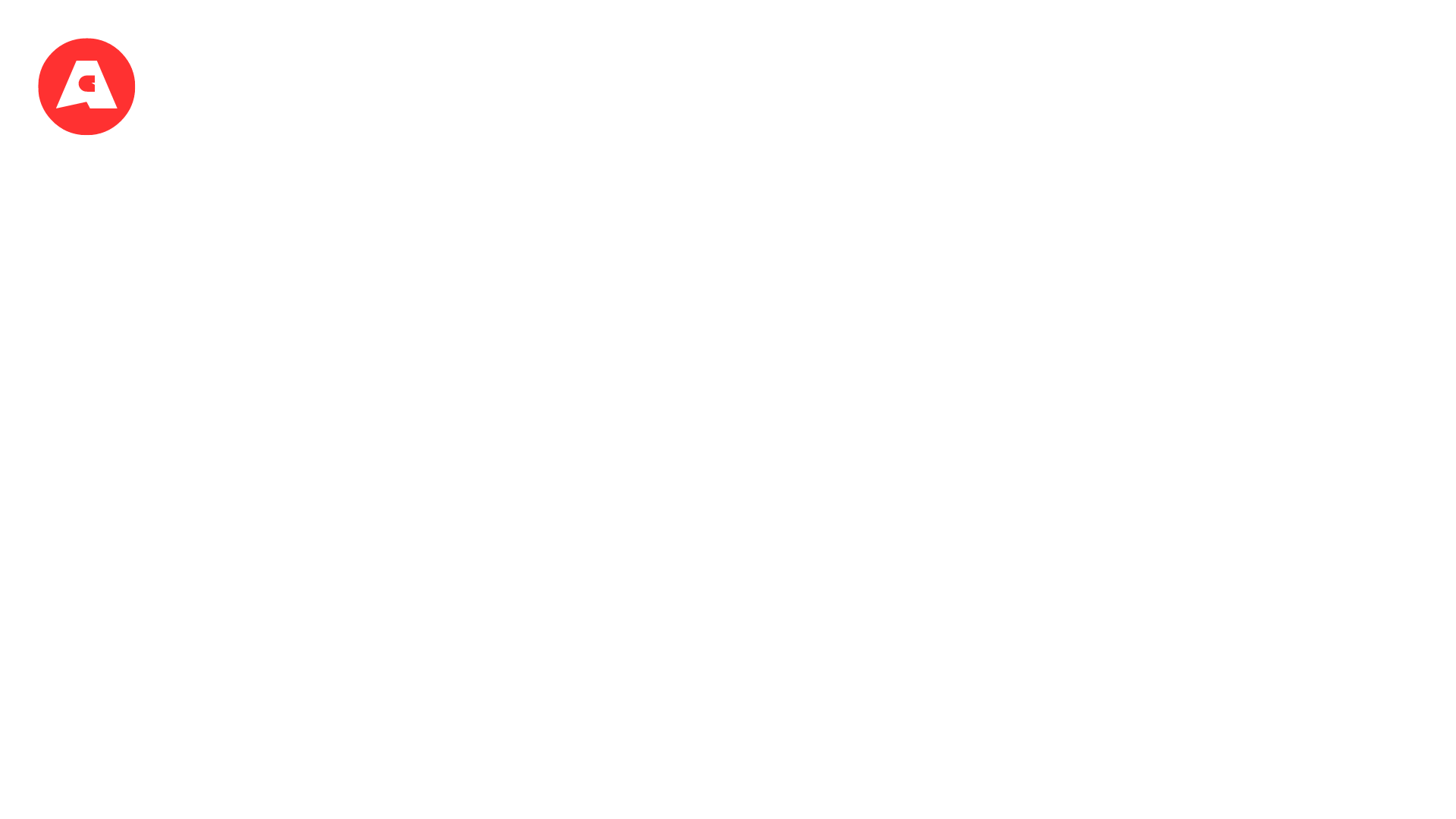 How many sides do they have?
8
+
=
9
G
T
I
C
F
S
9
11
13
15
17
19
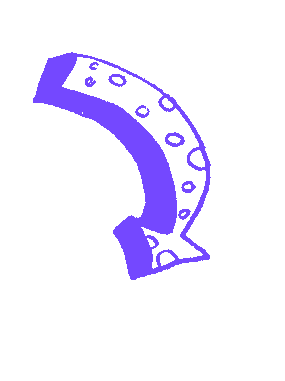 G